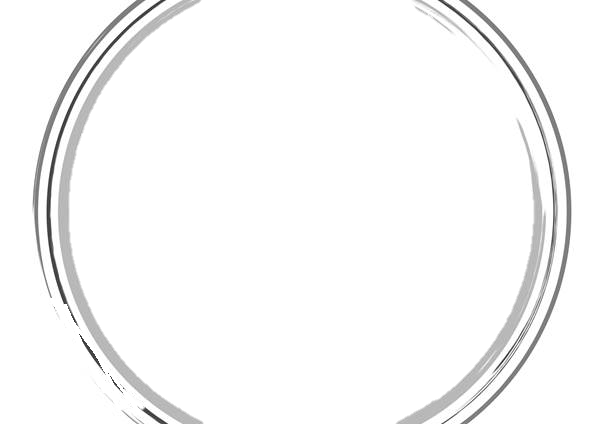 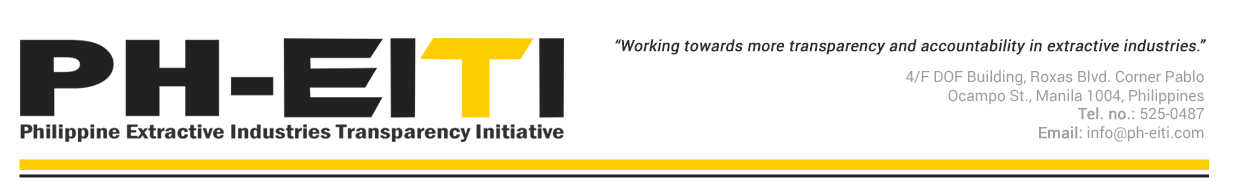 Philippine EITI Validation:
Experience and Lessons
MARIA KARLA ESPINOSA
National Coordinator
PH-EITI Secretariat
KEY MESSAGES
The standards and requirements are already laid out.
The key is H O P E.
‘Satisfactory progress’ is possible.
TIMELINE
The EITI Board decided to include the Philippines  in the list of countries that will undergo validation starting 
1 January 2017, along with Honduras, Iraq, Mozambique, Tanzania and Zambia
June    2016
January 2017
December 2016
The Philippines submitted its third Report to the EITI Board last 31 December 2016
Validation of the Philippines commenced on 1 January 2017.
PH-EITI MSG agreed on the week of February 20-28 for the conduct of stakeholder consultations.

Mission team from the International Secretariat conducted stakeholder consultations on Feb 20-24 and 27-28. 

There were 25 separate consultative meetings with over 80 individual stakeholders.
February 2017
Stakeholder Categories
* Both MSG members and non-MSG
STAKEHOLDERS IDENTIFIED    >    MSG Members
STAKEHOLDERS IDENTIFIED    >    MSG Members
STAKEHOLDERS IDENTIFIED    >    MSG Members
v
STAKEHOLDERS IDENTIFIED    >    Non-MSG Stakeholders
STAKEHOLDERS IDENTIFIED    >    Non-MSG Stakeholders
STAKEHOLDERS IDENTIFIED    >    Non-MSG Stakeholders
STAKEHOLDERS IDENTIFIED    >    Non-MSG Stakeholders
List of reference documents provided to the IS

2013-2016 PH- EITI work plans and other planning documents such as budget and communication plan

MSG documents
Terms of Reference
Internal rules
Statement of commitment
Minutes of meetings
MSG selection process
Attendance of MSG members

PH-EITI Reports, and supplementary information such as addendum to the reports and scoping studies

Communication materials including published press releases

Annual progress reports

Open Data Policy and BO Roadmap

Any other information of relevance to Validation
Filed PH-EITI bills
Documentation of outreach activities (i.e. national conference, LGU roadshows)
Timeline for IA procurement
Website statistics from 2013 to 2016
Validation Results
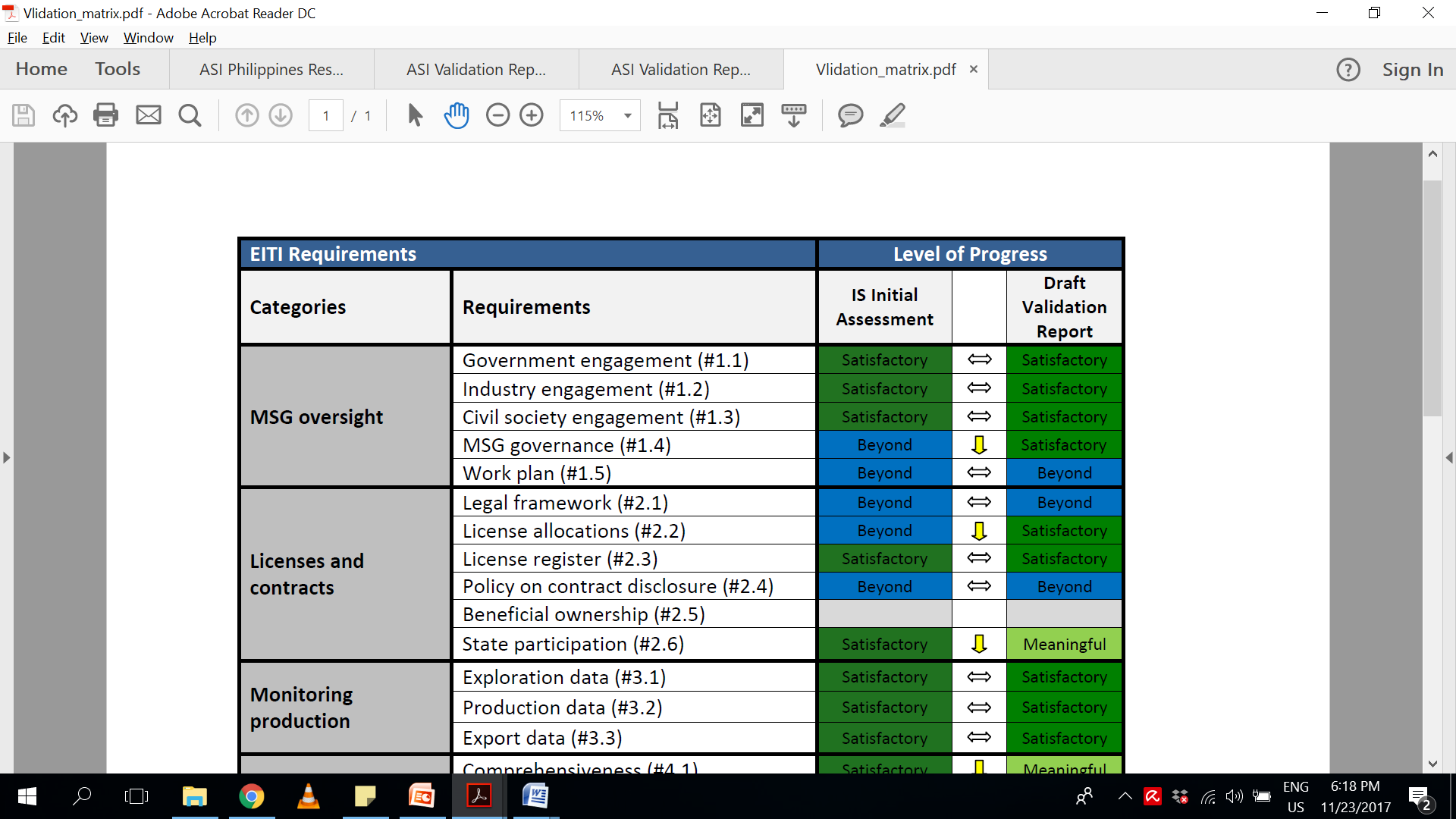 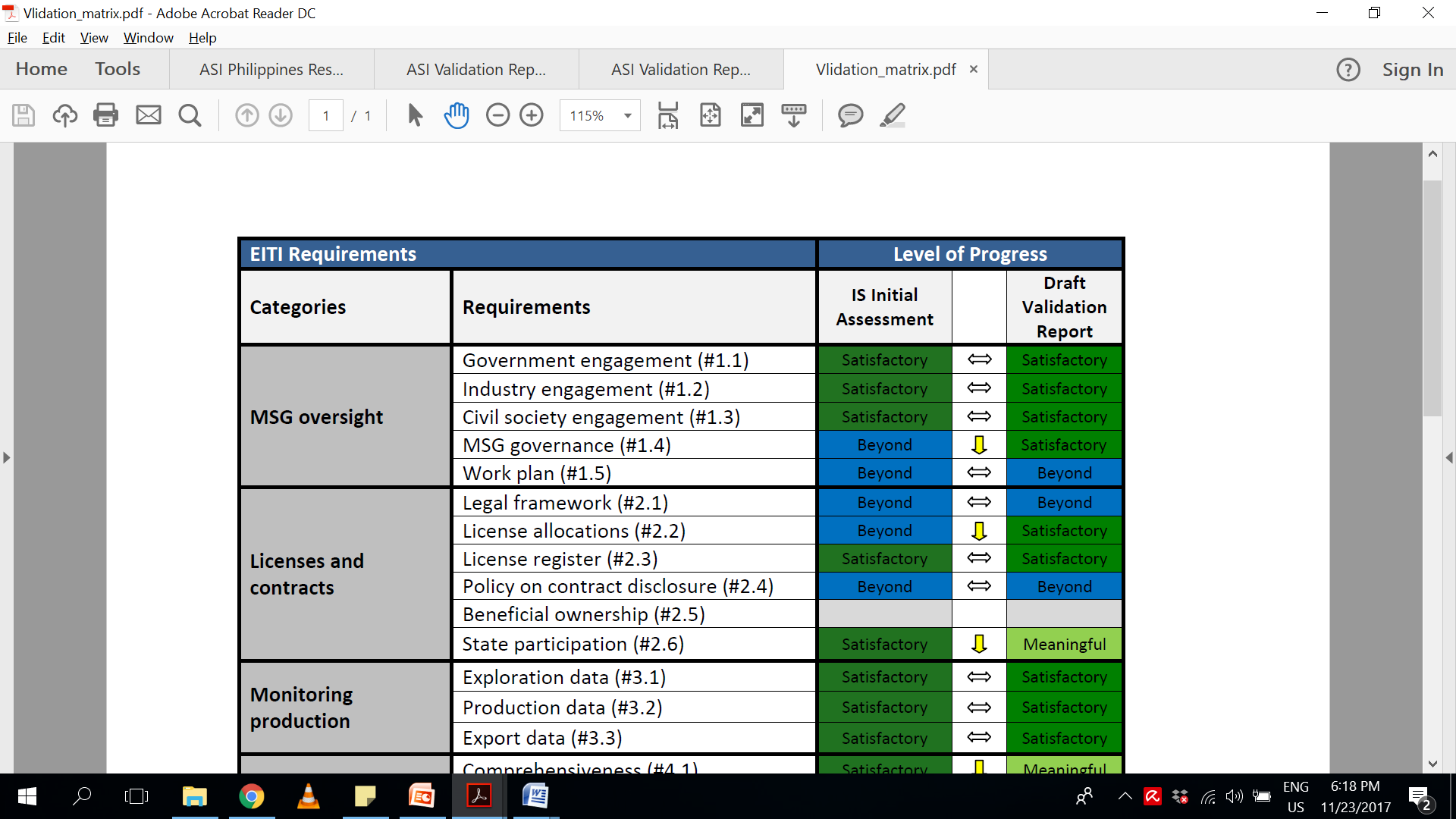 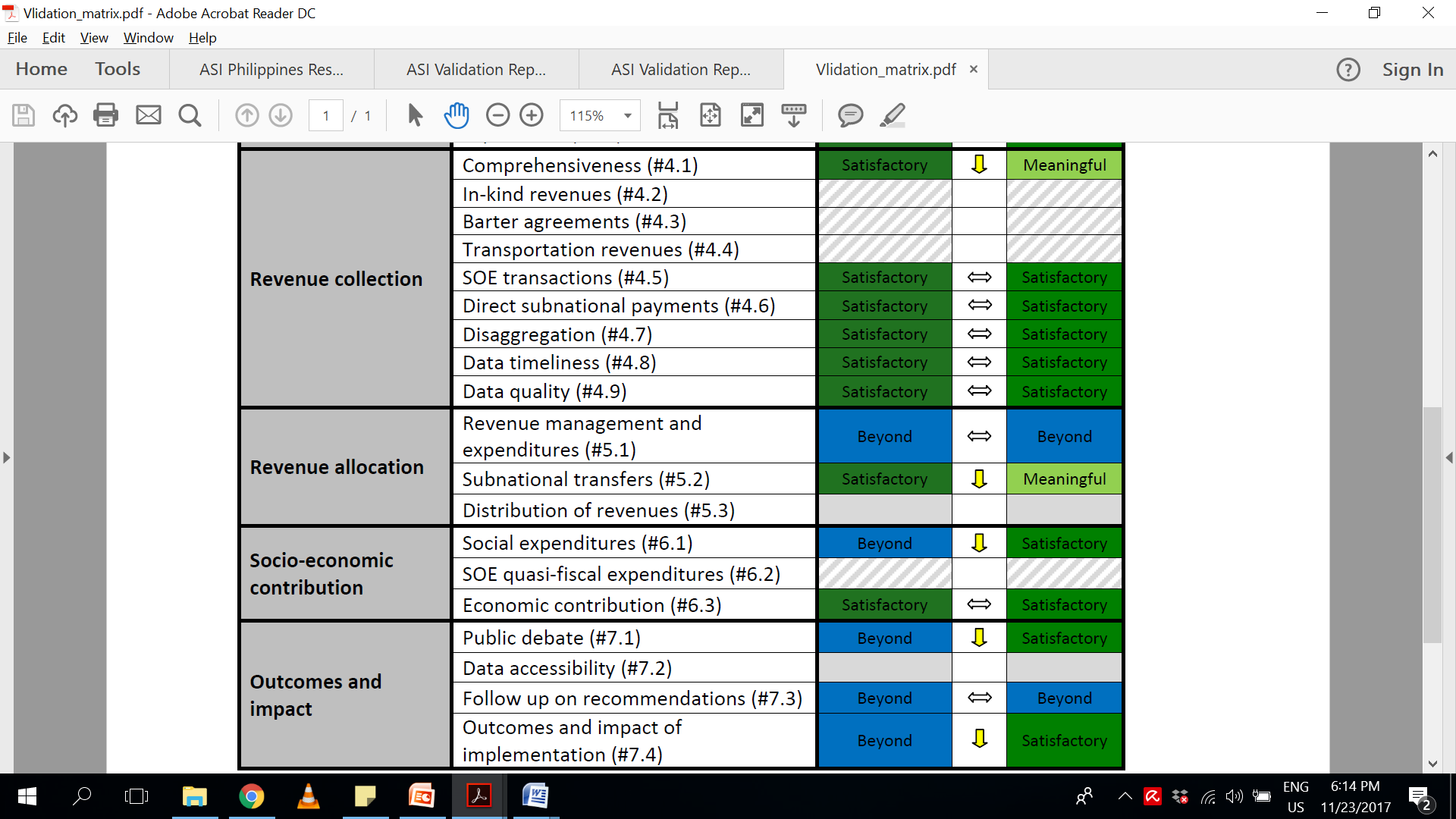 Satisfactory to meaningful progress:
state participation (2.6)
comprehensiveness (4.1)
sub-national transfers (5.2)
The Validator for the most part agreed with the International Secretariat’s preliminary assessment that the Philippines has met the requirements of the EITI Standard. However, eight requirements were suggested to be downgraded.
Beyond to Satisfactory
MSG governance (1.4)
License allocations (2.2)
Social expenditures (6.1)
Public debate (7.1)
Outcomes and impact of implementation (7.4)

Satisfactory to Meaningful Progress
State participation (2.6)
Comprehensiveness (4.1)
Sub-national transfers (5.2)
[Speaker Notes: Reasons for the downgrade:

Beyond to Satisfactory
MSG governance (1.4) - It is not clear from the information provided that PH-EITI has gone beyond the minimum requirement regarding representation and membership of MSG, as well as in terms of monitoring and evaluation. It appears that the CSO constituency is certainly strongest in this sense and has made efforts beyond the requirement, but this is not so clear for the other two constituency groups.
License allocations (2.2) - Initial Assessment Report states that, “the Philippines has gone beyond the minimum requirements by providing commentary on the efficiency and effectiveness of systems and procedures for contract and license awards as encouraged by the EITI Standard.” However, this commentary is a short paragraph in the latest PH-EITI Report, and must be taken in the context of stakeholder views that point to unclear processes for engaging local communities, rumours of favoritism, and the view that the licensing and permitting process is generally slow, with the need for a clearer and more time-bound approval system. These criticisms are (unsurprisingly) not mentioned in the PH-EITI Report.
Social expenditures (6.1) - The materiality definition for mandatory social expenditures was not clearly defined in the PH-EITI Report.
Public debate (7.1) - 7.1(d) requires that the EITI Report is published in “appropriate languages” but this has not been done. There is no statement that subnational outreach is beyond the minimum requirements.
Outcomes and impact of implementation (7.4) – Its not clear whether those not serving on the MSG were engaged to provide input on the annual progress report. MSG members consulting “their constituencies” may not involve contact with organisations not represented by the MSG.

Satisfactory to meaningful progress:
State participation (2.6) – It is not clear what evidence exists that shows that dividends from the SOEs are immaterial.
Comprehensiveness (4.1) - Materiality calculation and methodology was not clearly defined nor thoroughly disclosed by the IA in the latest PH-EITI Report.
Sub-national transfers (5.2) -  The materiality criteria has not been sufficiently disclosed in the PH EITI FY2014 Report, nor the discussions related to the monetary determination of exclusions of payments to sub-national transfers.]
Satisfactory to meaningful progress:
state participation (2.6)
comprehensiveness (4.1)
sub-national transfers (5.2)
The Secretariat submitted consolidated comments of the MSG on the draft validation report.

In light of the MSG’s comments and additional information provided by the International Secretariat, the Validator revised his assessment and agreed with the International Secretariat’s initial assessment on requirements 1.4, 2.6, 5.2, 6.1, 7.1 and 7.4. 

However, the Validator maintained his assessments of “satisfactory progress” for requirement 2.2 (License allocations) and “meaningful progress” for requirement 4.1 (Comprehensiveness).
Validator’s Response to MSG Feedback
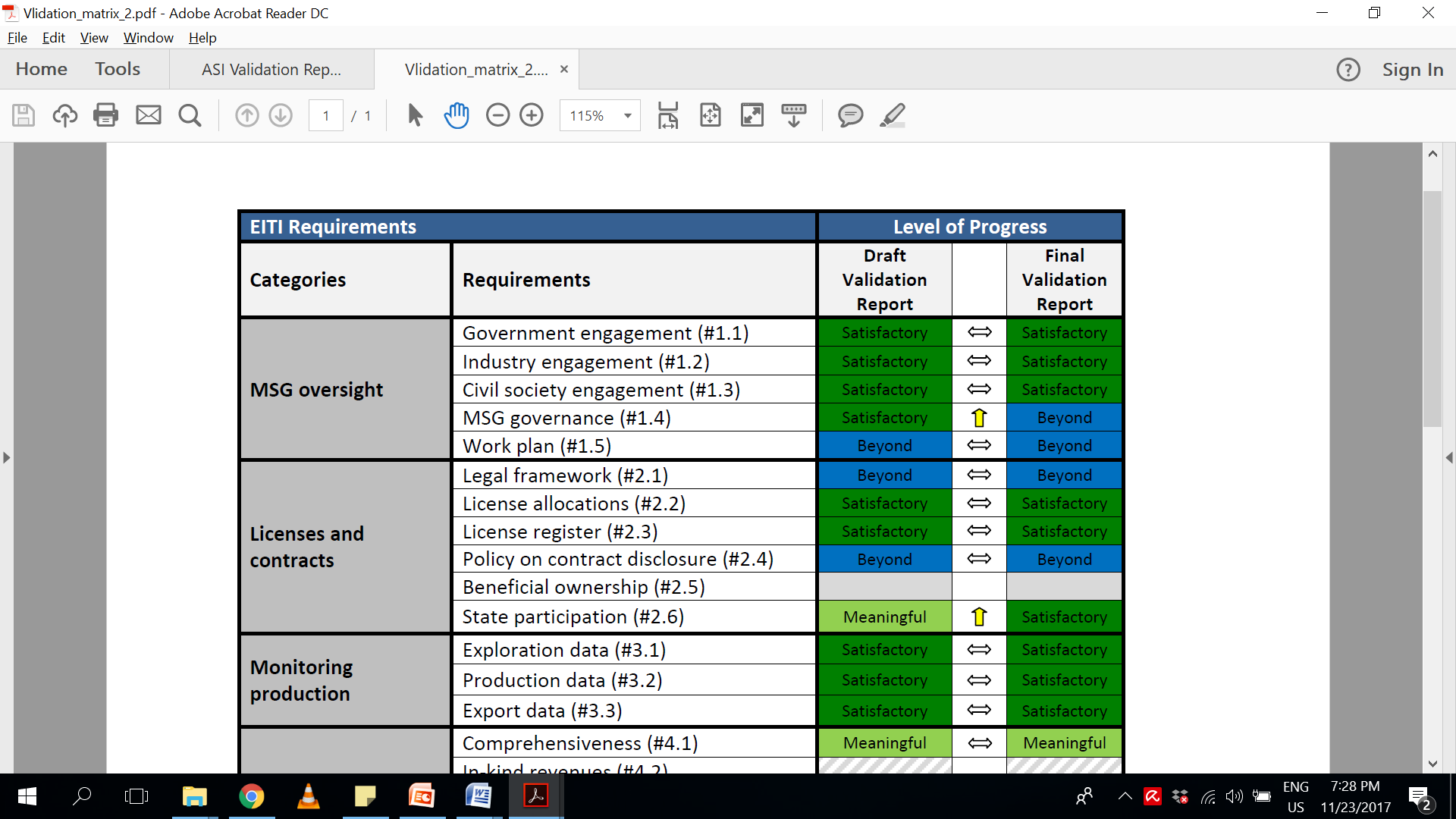 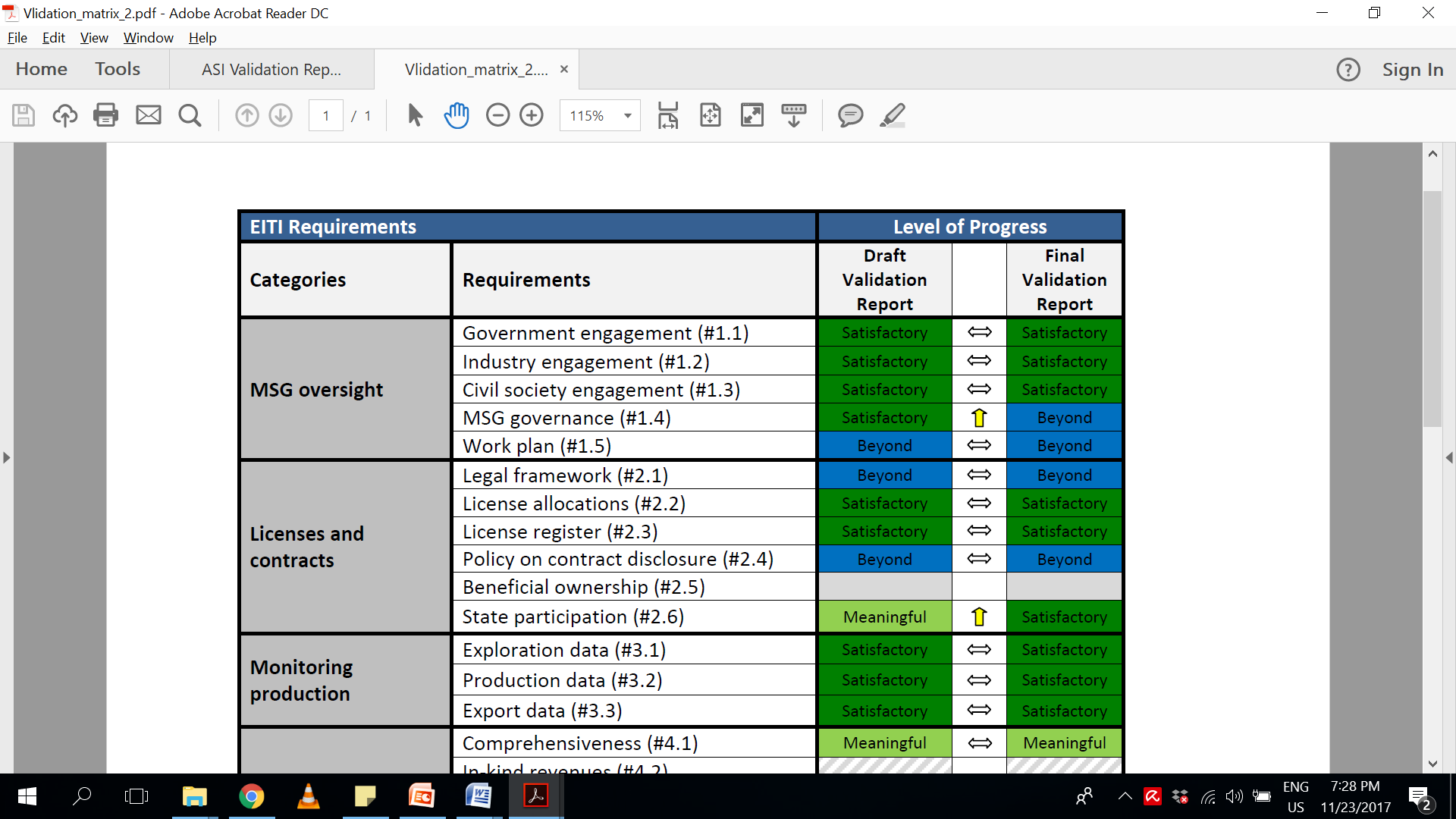 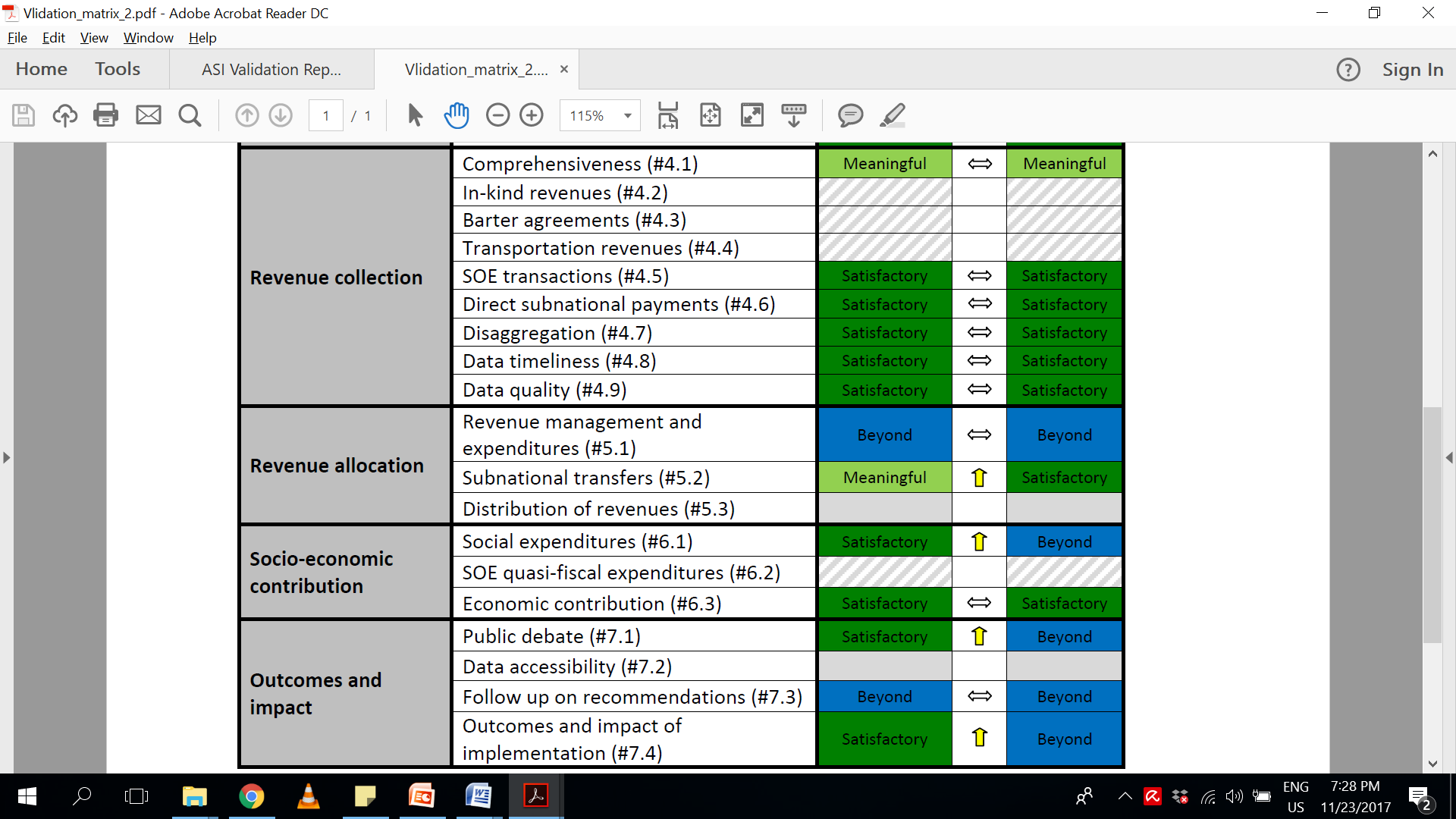 The key is
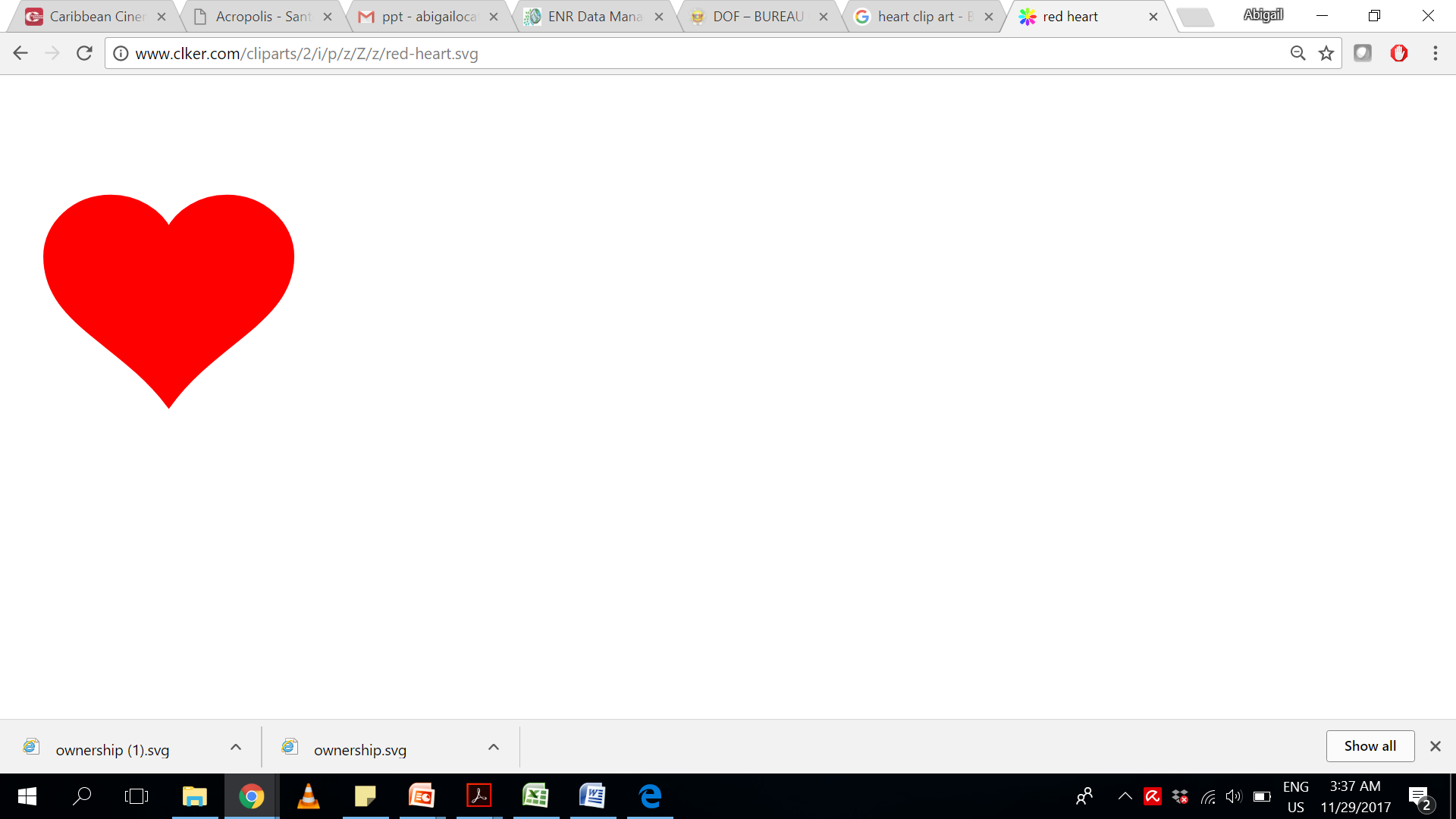 H  Heart
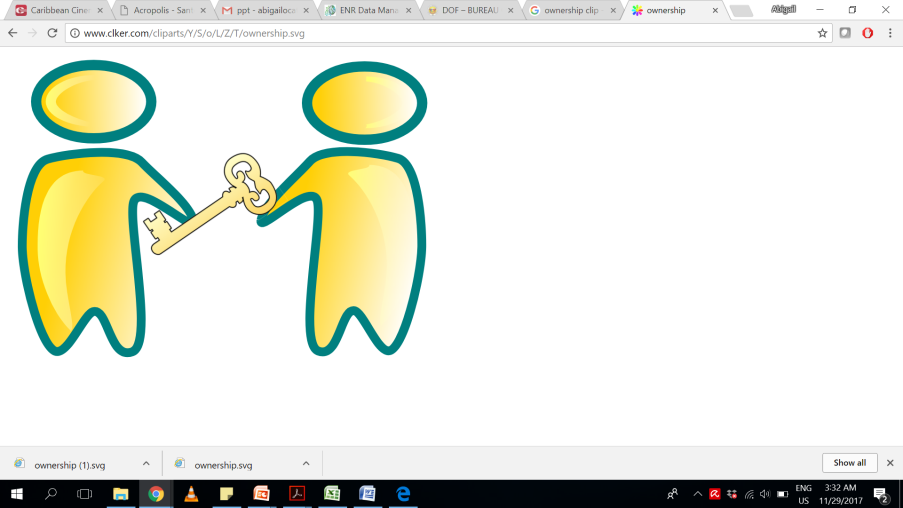 O  Ownership
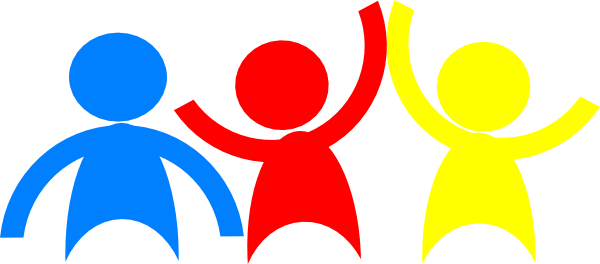 P  People
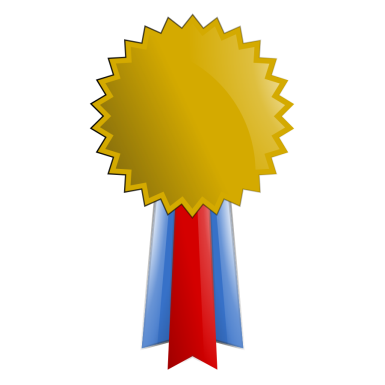 E  Excellence
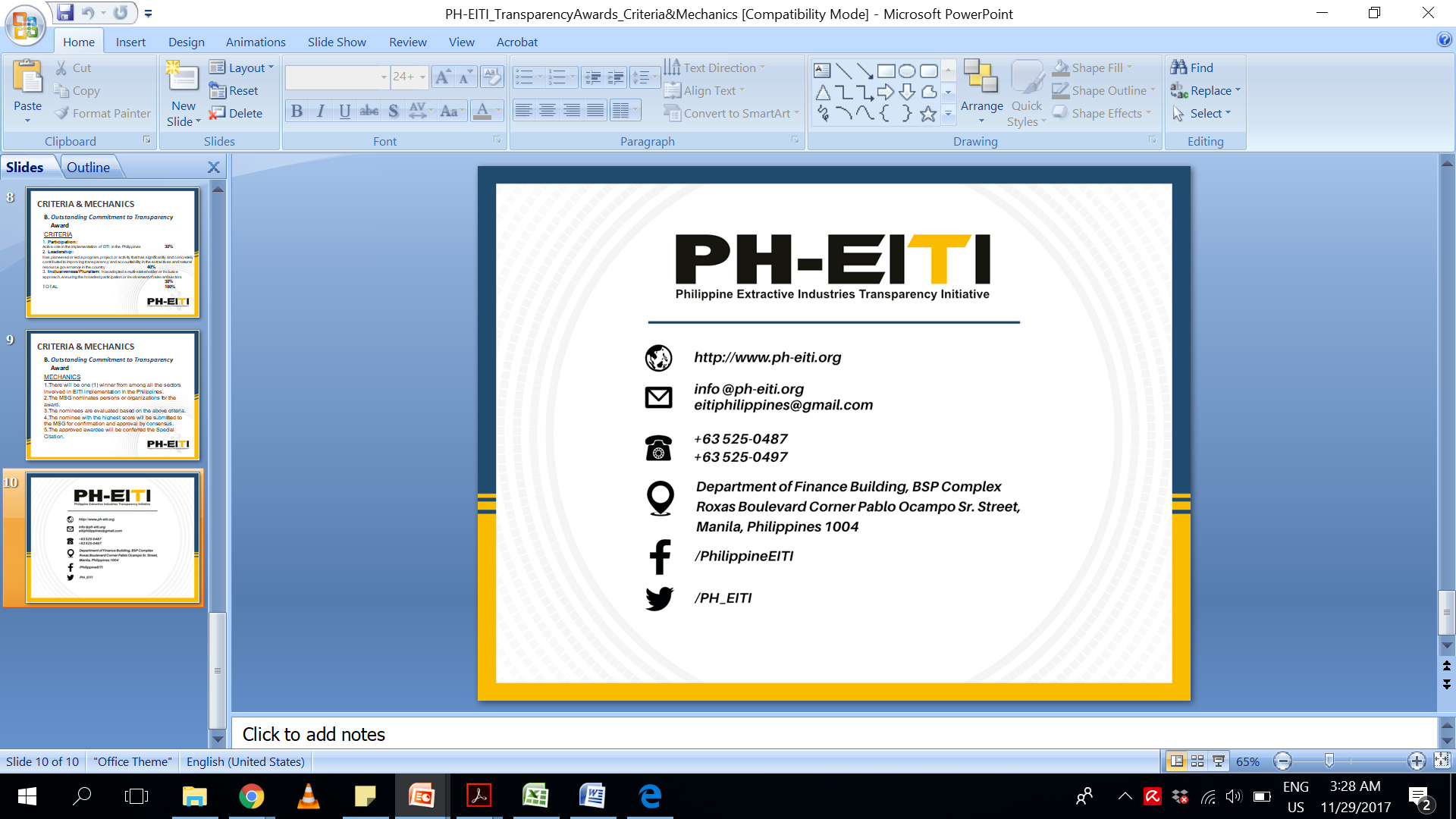 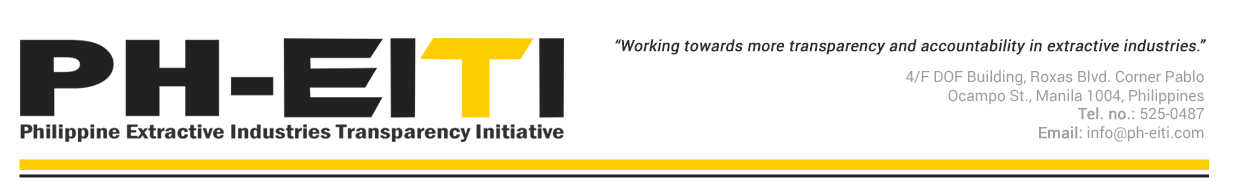